Title I-A Comparability Refresher Training
Rhode Island Department of Education
October 26, 2023
Agenda
Comparability Basics
LEA Procedures and Sample Scenarios
Reporting Tips and Instructions
Questions
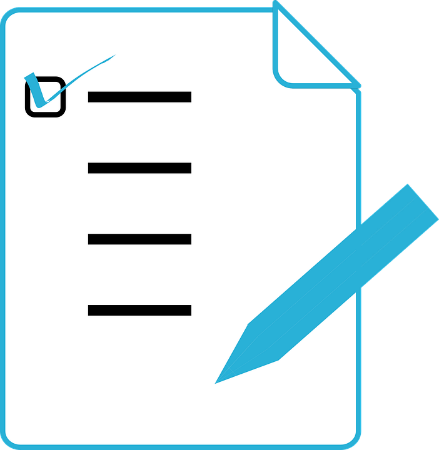 2
Comparability Basics
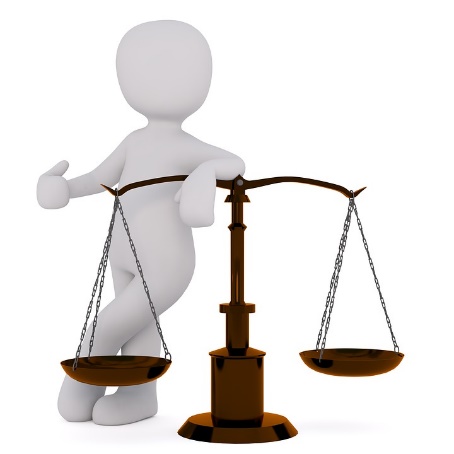 3
[Speaker Notes: There are three fiscal tests for Title I-A:

Maintenance of Effort (MOE) – LEAs must maintain a consistent floor of state and local funding for free public education from year-to-year. 
Supplement Not Supplant (SNS) – LEAs must distribute state and local funds to schools without taking into account a school’s participation in the Title I program. 
Comparability – state and local funds are used to provide services that, taken as a whole, are comparable between Title I and non-Title schools.

Title I-A funds are required to supplement, and not supplant existing state and local funding. In plain language, this means that federal funds should add to, and not replace, state and local funds. Before ESSA, Title I-A’s ‘supplement, not supplant’ requirement was tested through three presumptions that looked at each activity supported with Title I-A funds to determine if it was something an LEA or school would have paid for with state and/or local funds if Title I-A funds were not available.

The reauthorization of ESEA under the Every Student Succeeds Act (ESSA) changed the way supplement, not supplant (SNS) compliance is tested for districts and schools that receive Title I-A funds.  ESSA’s revised SNS test does not look at how districts and schools spend Title I-A funds as a specific cost test, but instead looks at how districts distribute State and local funds to Title I-A schools.]
What is the Comparability Requirement?
Comparability is one of three fiscal tests required by Sec. 1118 of ESSA, for recipients of Title I-A funds:

Maintenance of Effort
Supplement not Supplant
Comparability of Services


Demonstrating comparability is a prerequisite for an LEA to receive Title I-A funds. 
ESEA Sec. 1118(c)
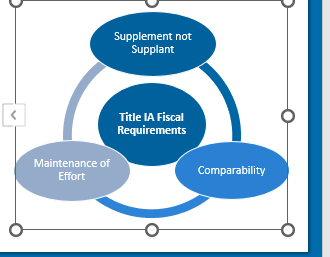 4
[Speaker Notes: There are three fiscal tests for Title I-A:

Maintenance of Effort (MOE) – LEAs must maintain a consistent floor of state and local funding for free public education from year-to-year. 
Supplement Not Supplant (SNS) – LEAs must distribute state and local funds to schools without taking into account a school’s participation in the Title I program. 
Comparability – state and local funds are used to provide services that, taken as a whole, are comparable between Title I and non-Title schools.

Title I-A funds are required to supplement, and not supplant existing state and local funding. In plain language, this means that federal funds should add to, and not replace, state and local funds. Before ESSA, Title I-A’s ‘supplement, not supplant’ requirement was tested through three presumptions that looked at each activity supported with Title I-A funds to determine if it was something an LEA or school would have paid for with state and/or local funds if Title I-A funds were not available.

The reauthorization of ESEA under the Every Student Succeeds Act (ESSA) changed the way supplement, not supplant (SNS) compliance is tested for districts and schools that receive Title I-A funds.  ESSA’s revised SNS test does not look at how districts and schools spend Title I-A funds as a specific cost test, but instead looks at how districts distribute State and local funds to Title I-A schools.]
What is the Purpose of Comparability?
An LEA may receive Title I-A funds only if it uses State and local funds to provide services in Title I schools that, taken as a whole, are at least comparable to the services provided in non-Title I schools.

If an LEA serves all its schools with Title I funds, then it must use State and local funds to provide services that, taken as a whole, are substantially comparable in each school.
    
Because Title I allocations are made annually, comparability is an annual requirement.

ESEA Sec. 1118(c)
5
[Speaker Notes: In order to receive Title I funds, an LEA must show that its Title I schools are “Comparable” to non-Title I schools within similar grade spans. This means that if we compare Title I schools to non-Title I schools within the same grade span, and look at only State or local funds available for instructional staffing and resources, then the Title I schools would be comparable to non-Title I schools.

Now, if all of the schools are Title I participating, and there are no non-Title I schools, then the way that you demonstrate comparability changes slightly.  When all of the schools in a grade span, or in the LEA, are Title I participating schools, the LEA must show that it uses State and local funds to provide services that, taken as a whole, are substantially comparable in each school.

In other words, the intent of this requirement is to ensure that Title I schools do not receive less than their fair share of State and local resources simply because they are receiving Title I funds.  Because Title I, Part A allocations are made annually, Comparability is an annual requirement.]
Important Notes
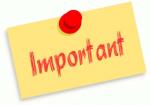 The Comparability requirement does not apply if the LEA has only one school; or has only one school per grade span.

In calculating comparability, an LEA may exclude  schools that have fewer than 100 students.

Generally, preschool staff and student enrollment should not be included unless the State considers preschool to be part of elementary and secondary education.
6
[Speaker Notes: There are few considerations to keep in mind when we look at applying the Comparability Requirement.

First, some LEAs are excluded from comparability.  If the LEA has only one school, or has only one school per grade span, it is not required to do Comparability.  Comparability is a school-to-school comparison, so if there is only one school, there is nothing to compare!

The LEA is also allowed to exclude schools that have fewer than 100 students from its Comparability calculations.  

When looking at preschools: U.S. Department of Education guidance states that, in general, preschool staff and student enrollment should not be included in Comparability calculations, unless the State considers preschool to be part of its elementary and secondary education program.  In Rhode Island, we do not consider preschools as part of the State’s elementary and secondary education program, so Pre-K should generally not be counted in your Comparability Reports.]
Important Notes Contd.
Any “skipped” schools (i.e., coded “F” in Annual Ranking) must be treated as Title I participating schools when demonstrating comparability.

An LEA does not need to include unpredictable changes in student enrollment or personnel assignments that occur after the beginning of the school year in determining comparability.
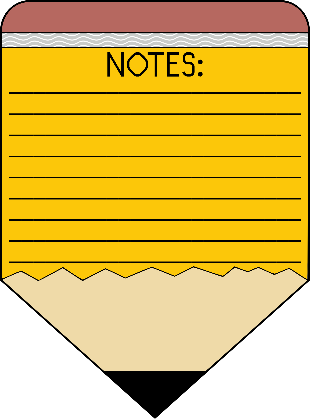 7
Allowable Methods for Demonstrating Comparability
RI uses this    method!
Student-Instructional Staff Ratio
Student-Instructional Staff Salary Ratio
Per Pupil Expenditures
Resource Allocation Plan based on student characteristics

The LEA only needs one method, and the State Education Agency can choose the method.
8
[Speaker Notes: The Federal law allows for several methods for calculating Comparability, which we have listed on this slide.

These methods are based on either staffing ratios or expenditures.

Federal law also allows the State to determine the method to be used for Comparability.

In RI, we use student/instructional staff ratios to determine Comparability.  This is the method that is most commonly used in other states.]
Comparability At a Glance
9
LEA Procedures and Sample Scenarios
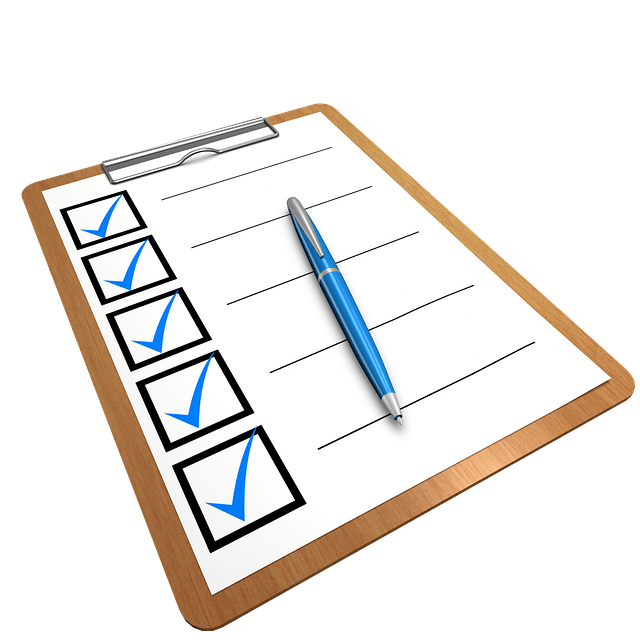 10
LEA Procedures
The LEA must develop procedures for complying with comparability requirements. 

Procedures must be in writing and should, at a minimum, include:
1. LEA’s timeline for demonstrating comparability
2. Identification of responsible parties for making comparability calculations
3. Measures and processes used to determine whether schools are comparable; and
4. How and when adjustments will be made if schools are not comparable.
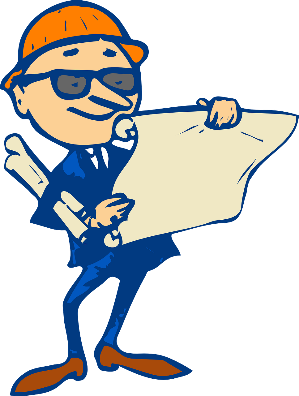 11
[Speaker Notes: The LEA is also required to develop written procedures for Comparability.  This is a statutory requirement under the Elementary and Secondary Education Act.

These procedures should be in writing, and include:

 A Timeline for demonstrating comparability; (when you start collecting information, key dates, when you finish).

The Identification of responsible parties for demonstrating comparability; (not by name but by position)

Measures and processes used to determine whether schools are comparable;

How and when adjustments will be made if schools are not comparable.

The written procedures should be part of your documentation file for Comparability.  Please know that districts not having written comparability procedures has been an area of frequent finding in our Title I monitoring visits.

CHANGE SLIDE Before we move on, are there any questions on the basic requirements of Title I Comparability?]
Written Assurances for Comparability
The LEA must assure that it has established and implemented the following:
12
[Speaker Notes: Written assurances are another part of the Title I Comparability requirement.  RIDE collects signed assurances as part of the annual Comparability report submission.

The LEA must assure that is has established and implemented a district-wide salary schedule to show that determination of salaries is not different in schools that receive Title I funds.

The district must have a policy  to ensure equivalency among schools in state and locally funded teachers, administrators, and other staff.  In other words, staffing in Title I schools is not diminished due to assignment of federally funded staff.

The district must also have a policy to ensure equivalency among schools in providing curriculum materials and instructional supplies.  Again, the intention is to ensure that Title I schools get their fair share of state and locally funded materials and supplies, and materials and supplies purchased with federal dollars are supplementary.

Remember, the purpose of Comparability is to demonstrate that, absent all federal funds, schools are comparable in staffing and resources.]
Let’s look at some scenarios!
This district is NOT required to complete the Comparability Report because there is only one school per grade span.
13
This district is required to complete the Comparability Report to demonstrate comparability among the elementary schools only. The district is not required to complete the Comparability Report for the middle and high school because there are no other schools in those grade spans to which they can be compared.
14
This district is required to complete the Comparability Report only if the alternative high school has an enrollment greater than 100 students.
15
[Speaker Notes: REASON: More than one school in the same grade band]
This district is NOT required to complete the Comparability Report because the grade spans in the elementary schools do not overlap.
	*This scenario includes four grade spans.
16
Reporting Tips and Instructions
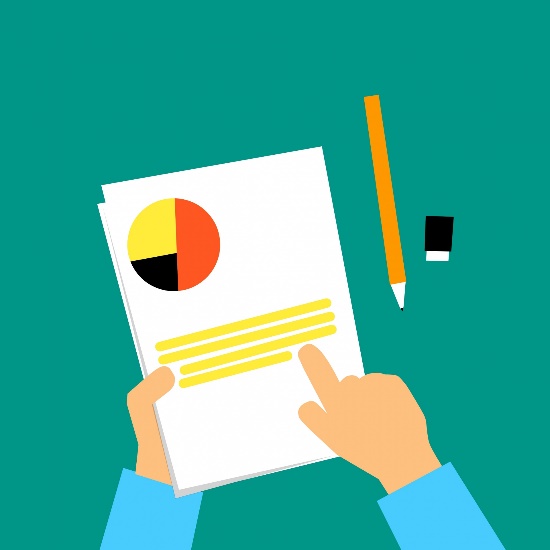 17
Comparability Report Basics
NOTE: October 1st is a target date for the data collection to inform the report. We recommend that you work with your data manager during the time period on or after Oct 1st to secure the most accurate data possible.
18
Which Reporting Form?
If grade span(s) contain both Title I and non-Title I schools, then the LEA must complete the Participating/Non-Participating report.
                                             
 If all schools in grade span(s) are Title I schools, LEA must select one of two reporting options:
High/Low Poverty – compares higher poverty schools within grade span to comparison group of lower poverty schools
Grade Span Average – compares each school to the average of all schools within grade span
19
[Speaker Notes: There are three possible reports LEAs can use to show comparability.

If a grade span or grade spans contain both Title I and non-Title I schools, the LEA must complete the Participating/Non-Participating report.

If all schools in a grade span or grade spans are Title I schools, the LEA may choose between either the high/low poverty report, which compare schools with poverty levels above 75% with those below 75% OR Grade Span Average, which compare each school to the average of schools in a grade span.]
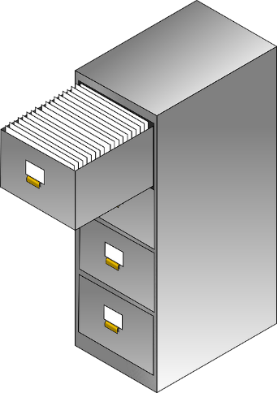 Preparing to Complete Your Report
To complete your Comparability report you will need the following documents:

A list of all schools in the LEA by grade span
Enrollment data for each Title I and non-title I school from one consistent point in time for the 2023-2024 year (see note below)
A school-based list of instructional staff by position, FTE equivalent, and funding source NOTE: All data used for enrollment and FTEs must be from the same day of the year (e.g., October 1st, 2023) Vacant positions cannot be counted as FTEs for this report.
A blank copy of the Comparability report (supplied to you by RIDE)
20
[Speaker Notes: There are a few things that you’ll need to have on hand in order to complete the Comparability Report.  Please note that you may need to get some of these items from other district personnel, such as your data manager, H.R. or business manager.

First, you’ll need to have a list of all of the schools in the district by grade span.  You’ll want to have this handy to ensure that all schools within the grade span (or grade spans) served by Title I are included within the report.

Next, you’ll need enrollment data for each Title I and non-Title I school that is taken from one consistent point in time.  You may pick any date that you like for this, as long as it’s from the current school year.

You will also need a school-based list of instructional staff that includes FTE equivalent and funding source.  Remember that the school staffing data that you use for this report must be taken from the same date that you are using for your school enrollment data.  

For example, if you chose October 1st  for your school enrollment data, then enrollment and staffing data for all schools must come from this date.

When pulling for staffing data, please keep in mind that any positions that are vacant on the date that you’ve chosen cannot be included in your FTE counts.

Finally, you’ll need is a copy of the reporting form.]
The Process to Complete the Report(for applicable grade spans)
21
[Speaker Notes: Once you have gathered all of the necessary information, you can then begin the process for calculation comparability.

Begin by reviewing each list of school-based instructional staff, removing all FTEs that are federally funded.  Please note that this applies to all of your federally funded positions, not just Title I.  You should only be counting State and locally funded staff in determining comparability.  If the position is split-funded, that is, part federal and part State/local, then you will exclude the federally funded portion of the FTE, and count only the State/locally funded portion.

Once you’ve removed all of the federally-funded staff FTEs, you can calculate the instructional staff FTEs for each building.]
The Process Contd.
22
[Speaker Notes: The reporting form will automatically calculate the student/instructional staff ratios for each school, as well as the tolerance average.  “Tolerance average” here means that you are allowed a 10% variance when comparing the school’s student/instructional staff ratio to the grade span’s average ratio.  For this report, Title I schools must be at or below 110% of the grade span’s average student/instructional staff ratio for non-Title I schools in order to meet Comparability requirements.

The cells in this final column of the report are will display a message of “not comparable” if a school’s staff ratio is outside the allowable tolerance range.

If all your Title I schools are “comparable,” then your comparability report is complete and ready to be submitted.

However, if any of your schools are showing as “not comparable,” you will need to take some additional steps.  We’ll begin by taking a look at optional exclusions.]
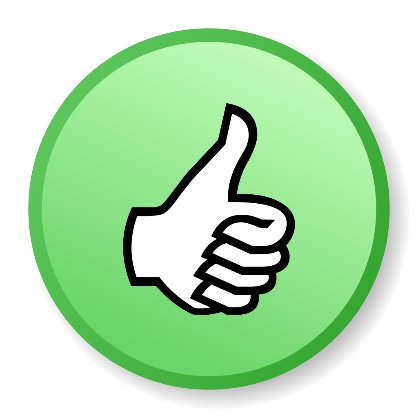 Allowable Exclusions
An LEA may exclude from comparability calculations State or locally funded staff for:
State or local supplemental programs in any school attendance area or school that meet the intent and purposes of Title I, Part A (i.e., “Title I-Like” programs); 
	
Language instruction programs for English Learners, and/or;

Excess State or local staff for providing services to students with disabilities.
23
This Photo by Unknown Author is licensed under CC BY-SA
[Speaker Notes: The LEA is allowed to take exclusions in certain instances in order to help them meet Title I comparability requirements.  

There are three categories where you’re allowed to exclude State or locally funded staff from comparability calculations.
You may exclude staff for:

State or local supplemental programs that meet the intent and purposes of Title I, Part A; these are also known as “Title I-Like programs;”

Language Instruction Programs for English Language Learners; and/or

You’re allowed to exclude excess State or locally funded staff that provide services to students with disabilities.]
Definition of Title I-Like Programs
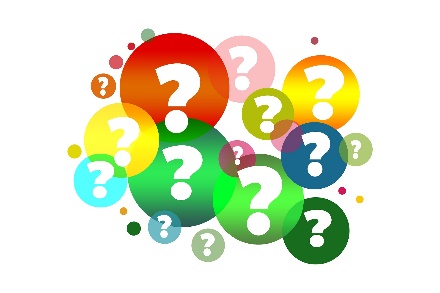 Serve only students who are failing, or most at risk of failing, to meet state standards;

Provide supplementary services designed to meet the educational needs of students who are participating in the program in order to support academic achievement towards meeting the standards, or;

Use the state assessment system to review program effectiveness.
24
[Speaker Notes: Earlier, I had talked about how “Title I-like” programs in Comparability exclusion.  If a program meets the criteria on this slide, it is considered to be a “Title I-like program,” and State or locally funded staff associated with that program may be excluded from Comparability calculations. (Common example = Reading interventions)]
Process for Taking Exclusions
Review each list of school-based staff and take one exclusion at a time (e.g., staff for language instruction programs for ELs). Exclusion must be taken across all schools in the grade span.

Enter adjusted FTEs into the RIDE Comparability Report.

       
	If schools are still not comparable, test another 	exclusion (e.g., State or locally funded staff for “Title I-	Like” programs, such as reading teachers).
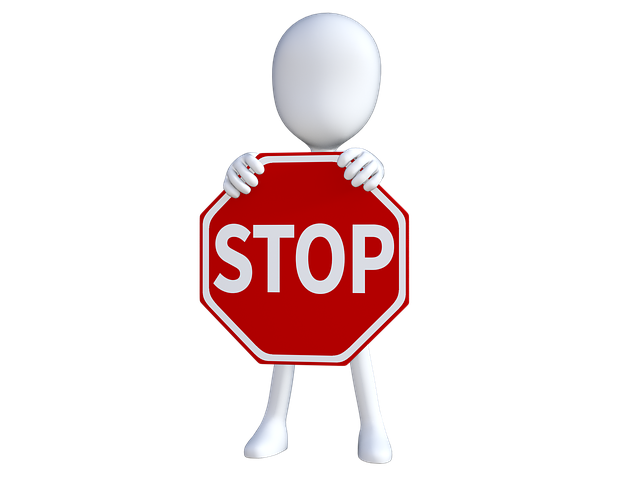 25
[Speaker Notes: You may also try taking different combinations of exclusions.  You may need to make multiple attempts at taking exclusions in order to get to a point where all schools are comparable.  Remember that if you’re taking combinations of exclusions, you must apply those combinations consistently across the grade span.

If you’ve tried taking every exclusion and are still not able to get all schools comparable, then please contact your LEA’s Title I liaison.  The Title I team will work with you to see if there is any way we can help get you to comparable before taking further action.   

However, please know that if you are unable to demonstrate comparability in all schools, then the LEA is required to make immediate staffing adjustments to bring all schools into compliance with Title I comparability requirements.  Your Title I liaison is available to discuss next steps and support you in moving through that process, should it become necessary.]
Process for Taking Exclusions Contd.
3. Try taking different combinations of exclusions, if   necessary, to demonstrate comparability.


If schools are still not comparable after all exclusions have been tried, then the LEA is required to make immediate staffing adjustments.  Contact RIDE program staff to discuss process and next steps.
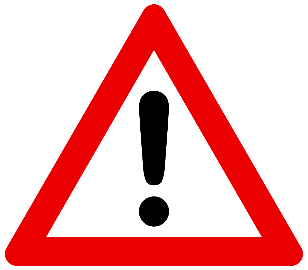 26
This Photo by Unknown Author is licensed under CC BY-SA
Let’s Walk Through a Sample Report
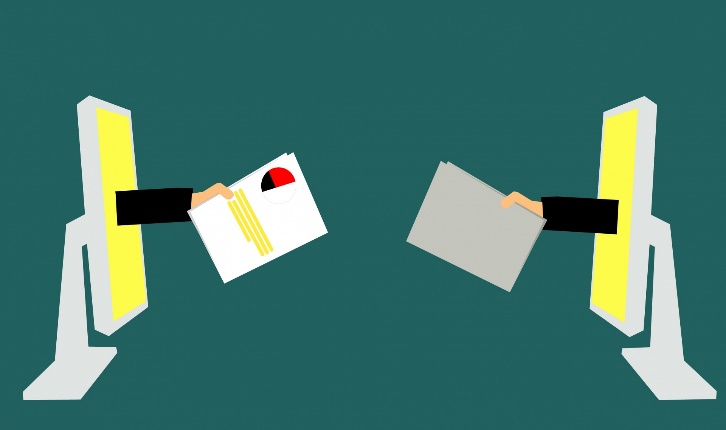 27
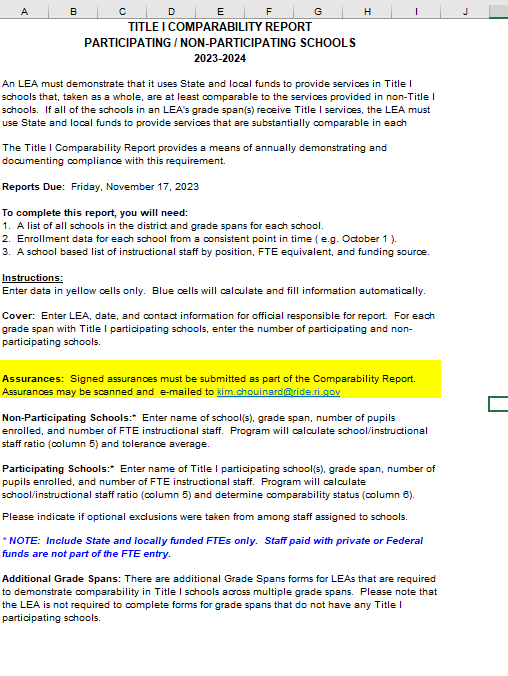 Comparability Reporting Instructions
28
[Speaker Notes: On all reports the Instruction Tab will look identical.  It provides an overview of each sheet, along with the reports due date.]
Cover Tab

Enter district name and date.  This will then prepopulate on the Grade Span Pages.
Be sure to indicate the Responsible Official and their contact information.
Enter Grade Spans.  
This will also pre-populate in the corresponding grade spans
Enter number of schools in each category
When report is complete and you can show comparability, check the “Yes” box.
29
[Speaker Notes: The next tab is the Cover Tab.  

Enter the districts name and the date at the top.  The District Name will autofill across the Grade Span sheets.

Be sure to indicate the name and contact information for the Responsible Official.  Remember that your written policy must indicate who the responsible person will be by position.

Next enter the Grade Spans.  This will auto fill at the top of the corresponding page.  Then indicate the number of Title I/non-Title I schools.

After completing the report, be sure to return to the Cover tab and check the “Yes” box if all schools are “Comparable” or the “No” box is they are not.  Remember, you should NOT submit a report that has schools that are “Not Comparable”.  If you have “Not Comparable” schools, it is important to reach out to your LEA’s Title I Liaison for guidance.]
Assurances Page
Enter School District and Date

Must be signed by the Superintendent for report to be considered complete.
30
[Speaker Notes: The third tab is the Assurances Page.  

Here you will need to fill in the three yellow boxes.


The report must include the Superintendent’s signature to be considered complete.  Any reports submitted without the signature will be returned.]
Sample Report Page
Enter the information to complete the report which will automatically calculate and determine if schools are comparable.

If you have more than one grade span, follow the same steps for Grade Spans 2 and 3.
If you need to use any exclusions to get to comparable, be sure to indicate in the boxes at the bottom of the sheet.
31
[Speaker Notes: The final three tabs are the Grade Span Tabs.

As you can see, the LEA and Grade span have been auto filled based on the information on the Cover Sheet.

Now you can enter the Title I schools, Actual Grade Span, Pupils, and FTE Instructional Staff.  As you can see the sheet will calculate the ratio for you.  When you are entering information, the School Comparability column will show “Not Comparable”.  Don’t worry about that until you have entered all of the information. 

(Click through slide to enter information on the slide) Enter all information for the Participating and Non-Participating schools.  The sheet will do all calculations, and if the Participating School ratios fall within 110% of the average ratio of Non-Participating you are good to go.  

If not, you will need to use the exclusions as discussed earlier in the presentation.  (Click to bring up arrow and exclusions blurb)

If you have more than one grade span, follow the same steps to complete the Grade Span 2 and 3 reports.

Let’s take a look at the Grade Span Average sheet next.  (Have sheet downloaded and maximize on the screen. Click through the tabs)

As you can see, the Instructions, Cover and Assurances Tabs are all the same as in the Participating/Non-Participating report.
The only difference is in the Grade Span Tabs.  Since all schools are Title I Participating in this report, enter all schools and their information.  For Comparability in this report, all schools must fall between 90 and 110 percent to be considered comparable. If all schools are comparable in grade spans, you are all set and your report is ready to submit.  If not, use exclusions to get to comparability.  Finally, make sure to indicate Yes/No to any exclusions you did or did not take.

Finally, let’s look at the High/Low Poverty Report. (Again have sheet downloaded and maximize on the screen.  Go directly to Grade Span 1 Tab)
Since the Instructions, Cover and Assurances are essentially the same, I am going to skip right to the Grade Span 1 Tab.
For this report, you will need the Poverty Rate for each school in the Grade Span.  For this report, High Poverty is considered 75% or above.  Enter the school information in each section.  In the High Low Poverty report, like in the Participating/Non-Participating report, if the High Poverty schools are within 110% of the Low Poverty Schools Average Ratio, then you will show comparability and your report is ready to submit. If not, use exclusions to get to comparability and indicate Yes/No to any you did or did not take.]
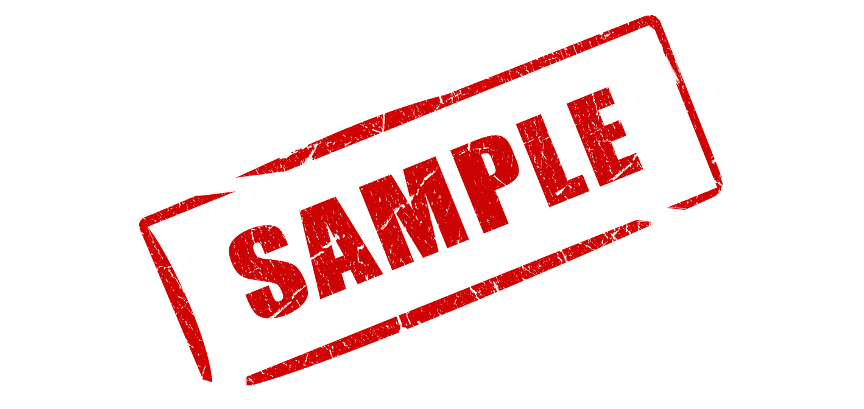 Sample of a Record to Maintain on File: School-Level Source Documentation
This Photo by Unknown Author is licensed under CC BY-NC
32
[Speaker Notes: Here is an example of school-level source documentation.

As you can see it lists the school, grade span, enrollment and date of the data snapshot used for your comparability report.  It also lists all instructional staff at the school, their positions, FTE and funding sources.  All staff that are funded by federal dollars have been removed, as indicated by the red font, from the FTE calculations and staff who are partially funded by federal dollars, like Mr. Grant, the .5 FTE of Title I funding has been removed.  Once this initial set of exclusions has been made, you are ready to calculate comparability.

Before we move to the next section, are their any questions on reporting comparability?]
What Records Do You Need to Keep on File?
School-based list of staff to show instructional staff assignment, FTE equivalents, and funding source(s)
Enrollment data for each school collected from one consistent point in time for the current school year
Fiscal and program documentation for exclusions, if taken
In cases where Title I schools are not comparable, documentation showing adjustments to the allocation of staffing resources that LEA made to ensure that Title I and non-Title I schools are comparable
LEA written procedures for comparability process
Comparability Report with signed assurances
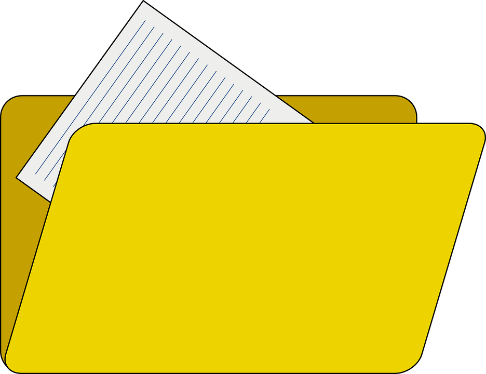 33
[Speaker Notes: On screen is a checklist of the types of documentation that you should keep in your annual comparability file.

This includes:

The school-based staff lists and enrollment data that you used to complete the comparability report; 

Fiscal and program documentation for any exclusions taken.  This documentation should clearly show that exclusions were taken consistently across the grade span.

If your Title I schools were not comparable, your file should include documentation of the staffing adjustments you made to reach comparability.

And your documentation file should also include a copy of your district’s comparability procedures, as well as a copy of the report and signed assurances that were submitted to RIDE.]
Submitting the Report
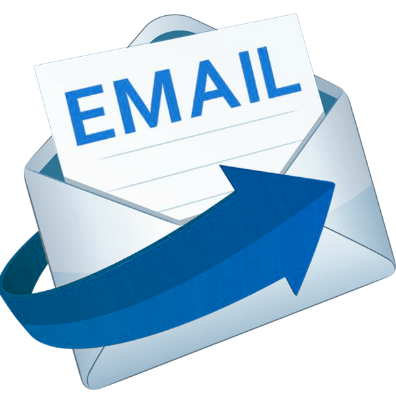 Review all calculations for accuracy before submitting.

Obtain Superintendent’s signature for assurances.

Submit completed reports with signed  assurances document via e-mail to Kim Chouinard at kim.Chouinard@ride.ri.gov.

Reports are due by November 17th, 2023.
34
[Speaker Notes: Once you’ve completed the report, and have shown all schools are comparable, then you are just about ready to submit.

Before submitting, we strongly recommend that you review your calculations for accuracy before submitting the report.  Title I comparability is annually audited.  If an auditor catches a mistake, you could potentially have to make staffing adjustments late into the school year.  Please double-check your work, particularly when a school’s staff ratio is close to the grade span’s tolerance average.

Once you’ve double-checked your report for accuracy, have your Superintendent sign the Comparability Assurances.

Your completed reports should be submitted electronically to my e-mail address as shown on screen.  A copy of the signed assurances page must be scanned and e-mailed to me.  Original signature pages are not required but must be maintained on file.

Reports are due by Friday, November 17, 2023.

One final note about submission: please do not submit reports that show schools are “Not Comparable.”]
Planning for Comparability Reporting Next Year
35
Quick Comparability Quiz
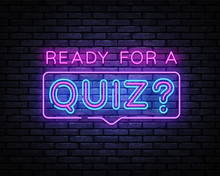 1. Which LEAs?
All public school LEAs that accept Title I-A

Any exceptions?
LEAs with one building per grade span or only one school

2. Which Schools?
All schools in the LEA, including charter schools with multiple sites

Any exceptions?
A school with fewer than 100 students
36
Quick Comparability Quiz
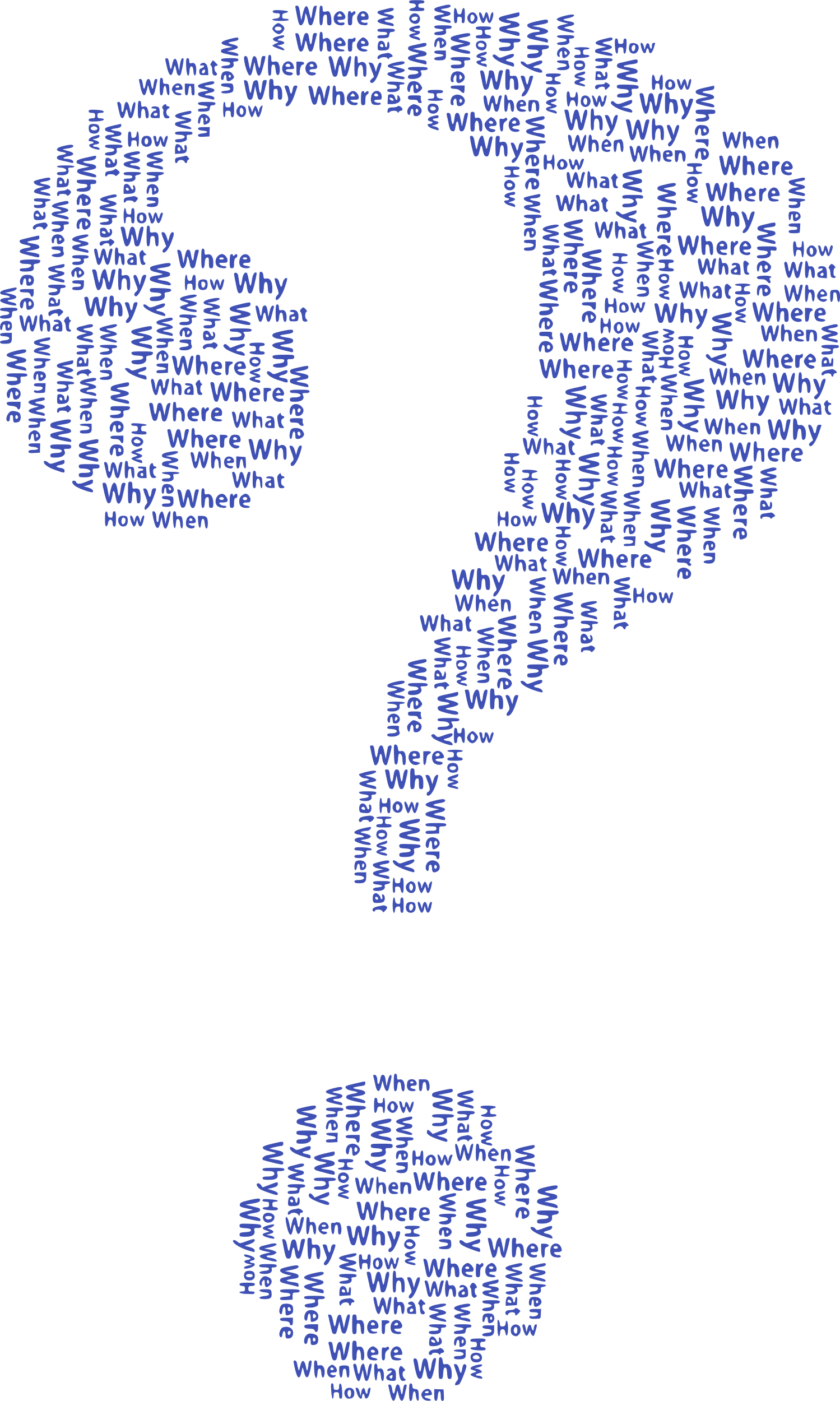 3. Which Students?
All K-12 students in the LEA, whether enrolled in a Title I-A or non-Title-I-A school

Any exceptions?
No

4. Which Staff?
All certified and non-certified instructional staff who are paid with state and local funds

Any exceptions?
Non-instructional/paraprofessionals whose full salary is paid with federal dollars
37
Wrapping Up
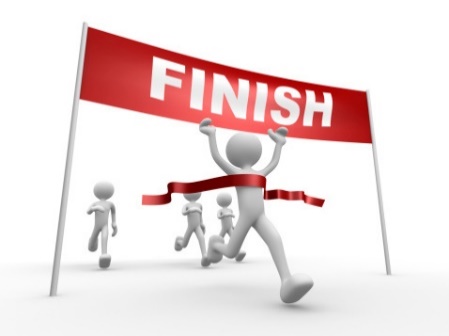 Comparability is a key fiscal requirement that is calculated on an annual basis.

The purpose of comparability is to show that, absent all federal funding, participating Title I schools and non-participating schools are comparable in staffing and resources.

Comparability is an audited item.  It is important to keep good documentation for both auditing and monitoring purposes.
38
[Speaker Notes: In summary, 

Comparability is a key fiscal requirement for Title I.

The purpose of this requirement is to show that absent ALL federal funding, schools are comparable in staffing and resources.

Comparability is an audited item.  Therefore, it is important to keep good documentation for both auditing and monitoring purposes.]
Questions?
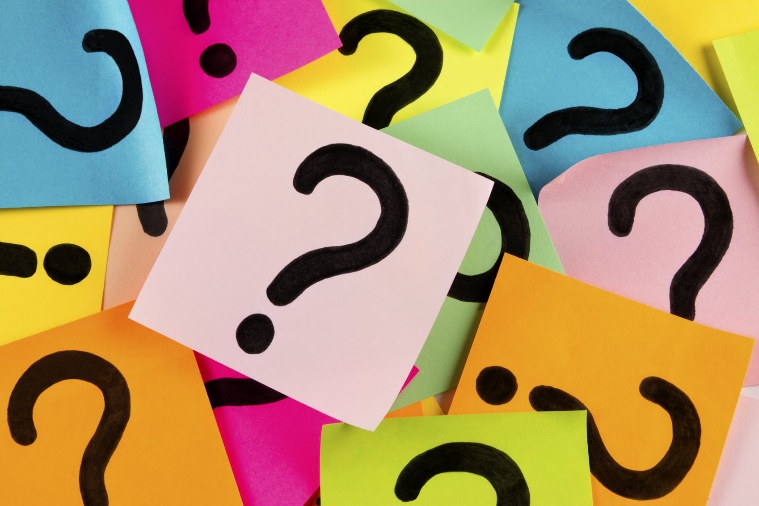 Contact Kim Chouinard at  Kim.Chouinard@ride.ri.gov  with questions related to your Comparability report.
39
This Photo by Unknown Author is licensed under CC BY-ND
[Speaker Notes: I would like to thank you for taking the time out of your busy schedule to attend today’s Comparability Refresher Webinar.  

If you have any further questions, please reach out to me at the contact information on the bottom of the slide.

Please watch your inbox for the reporting form templates, this presentation slide deck and a tip sheet.

Thank you for all your hard work supporting Title I programs and students.]